MILLENNIAL LEARNERS: HOW TO TEACH AND ENGAGE GENERATION Y IN MEDICAL SCHOOL
Hematology Course Directors Workshop, Sunday  December  7th, 2014
Alexandra P. Wolanskyj MD, FRCP, FACP
Associate Professor of Medicine, Mayo Clinic College of Medicine
Senior Associate Dean of Student Affairs, Mayo Medical School
Consultant Division of Hematology, Dept. of Medicine
56th ASH Annual MeetingDisclosure Statement
Alexandra Wolanskyj, MD
Nothing to disclose

Discussion of off-label drug use: not applicable
OBJECTIVES OF TODAY’S SESSION
#1 Describe generational differences among educators-Baby Boomers/Gen Xers and Medical Students-Millennials

#2 Summarize the ideal learning environment for Millennials

#2 List 5 tips to Engage. Teach and Evaluate Millennials

#4 Design your own toolbox to Engage and Teach Millennials and have fun doing it
WILLIAM SHAKESPEARE…
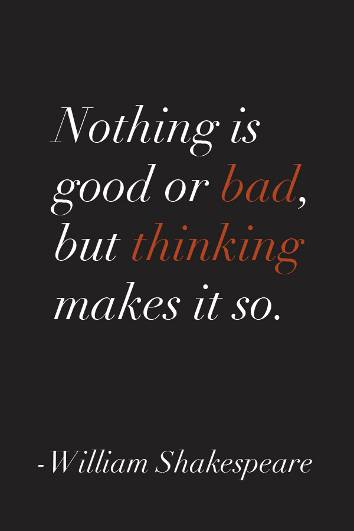 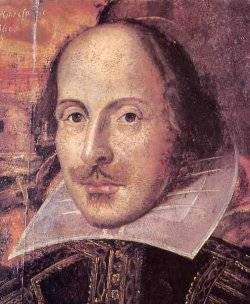 MILLENNIAL LEARNERS: HOW TO TEACH AND ENGAGE GENERATION Y IN MEDICAL SCHOOL
Training Directors Workshop, American Society of Hematology
Sunday  December  7th, 2014
And Have Fun Doing it…
QS Which generation do you belong to?
Silent Generation, born 1922-1943

Baby Boomers, born 1944-1960

Generation X’ers, born 1961-1980

Millenials, Born 1981-2000
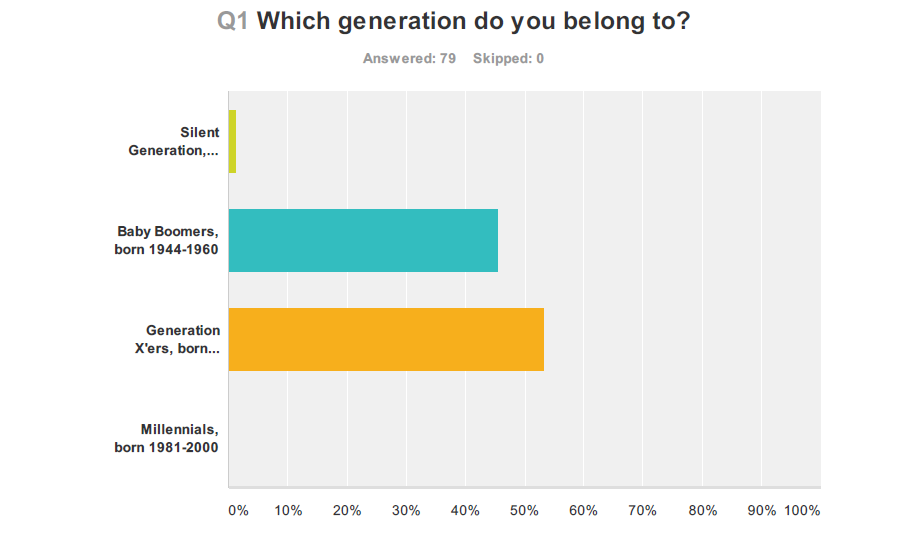 Wolanskyj et al…Generation differences among Heme Onc Program directors 2014
I. GENERATIONAL DIFFERENCESCULTURAL
DEFINING GENERATIONS
~ 20 Years
Linear
Pitt-Catsouphes M et al. the 21st century multi generational workplace, 2007
[Speaker Notes: About 20 years
Changes are linear
Defined by]
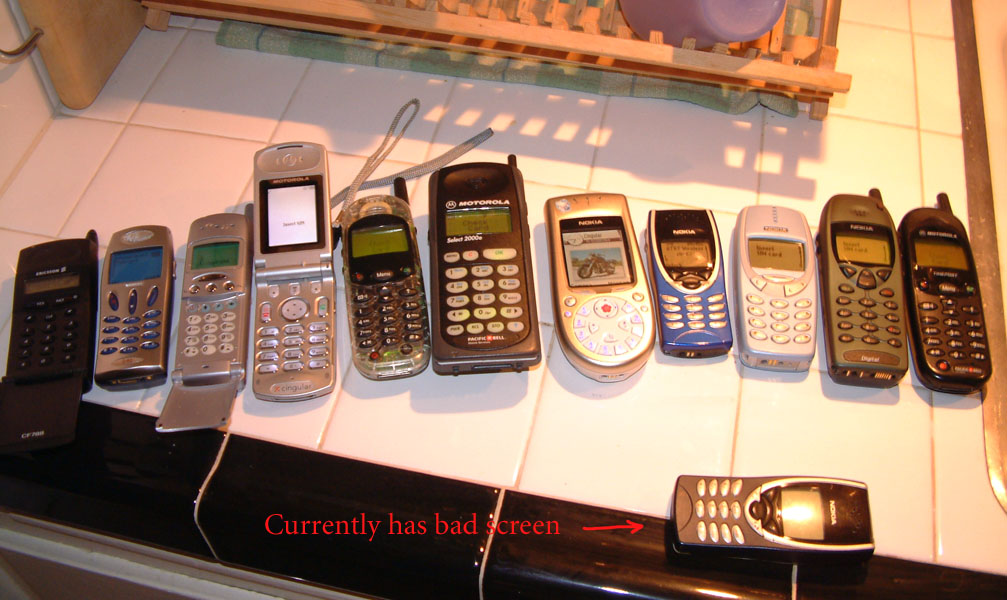 1973
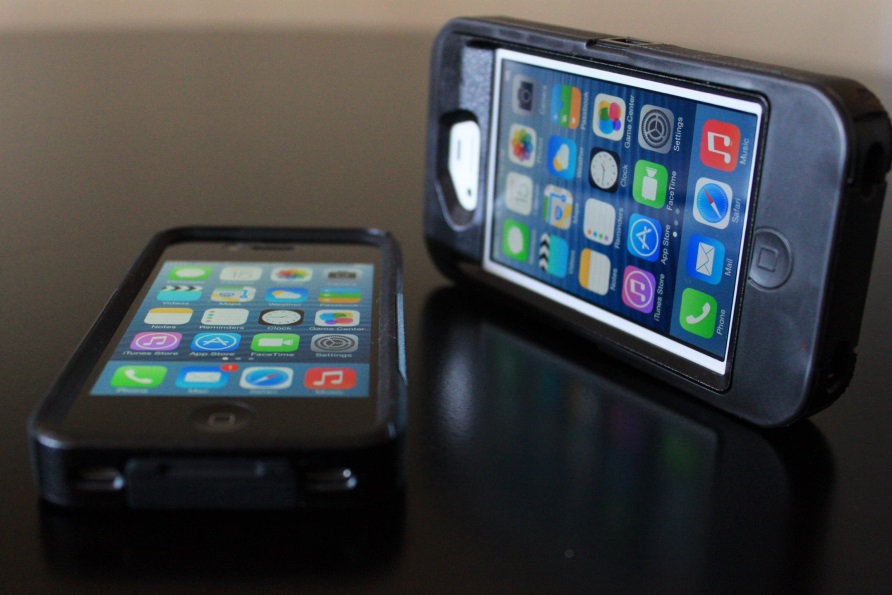 WHAT IMAGE IS CONSISTENT WITH YOUR FIRST CELL PHONE….
Flickr.com Creative commons  licensing
SILENT GENERATION-1922 TO 1943 ~ 50 MILLION
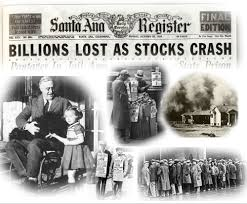 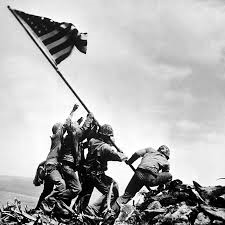 PRACTICAL
NEWSPAPERRADIO
Adapted from Caudill and Schnitlzer: Millennials Special Handling required
BABY BOOMERS: 1944 to 1960 ~80MILLION
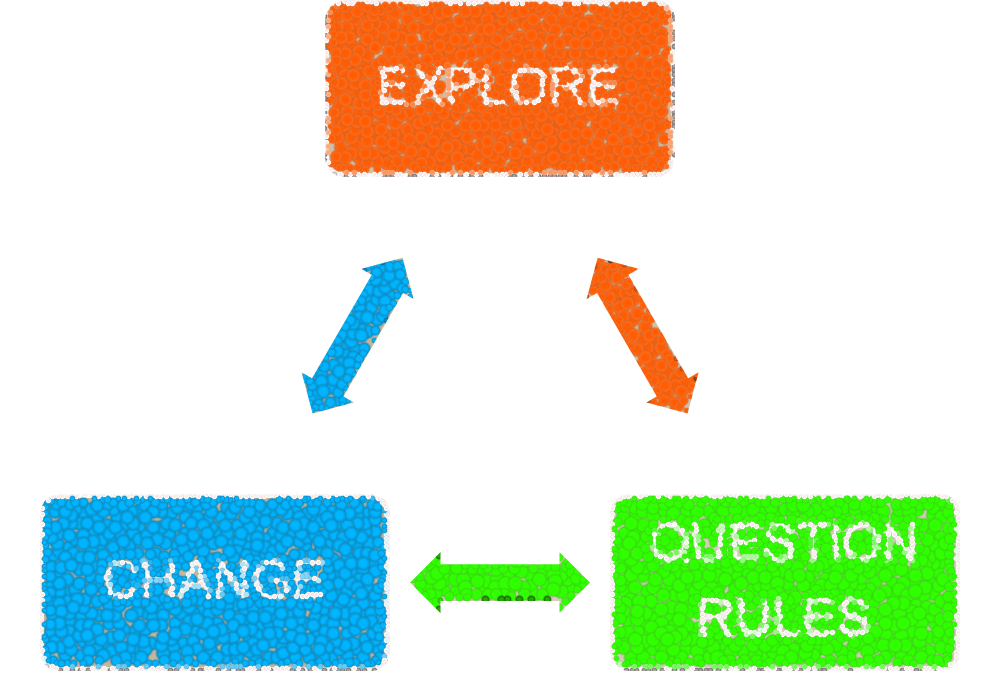 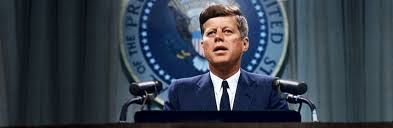 OPTIMISTIC
TELEVISION
TELEPHONE
Adapted from Caudill and Schnitlzer: Millennials Special Handling required
GENERATION Xers: 1961 to 1980 ~ 47 Million
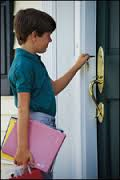 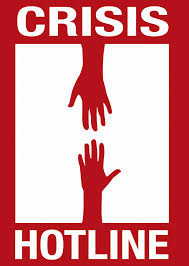 SKEPTICAL
COMPUTER
EMAIL
Adapted from Caudill and Schnitlzer: Millennials Special Handling required
MILLENNIALS: Born 1981 to 2000 ~ 81 million
HOPEFUL
IPHONE
IPAD
INTERNET
Adapted from Caudill and Schnitlzer: Millennials Special Handling required
POWER OF EVOLVING TECHNOLOGIES
From the Millennium Report; UN CyberSchool bus
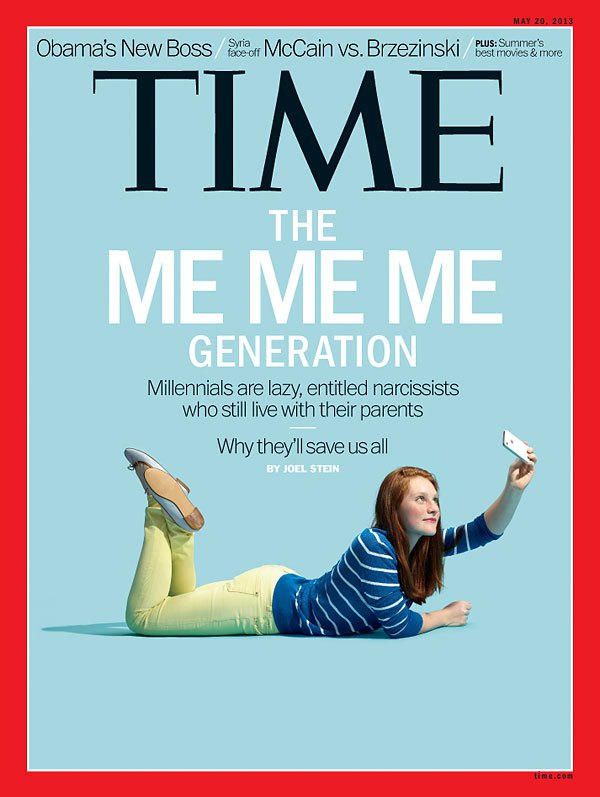 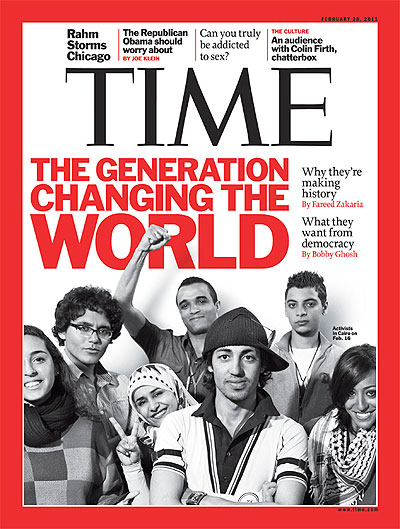 TECH SAVY
FACTORS WHICH CREATED MILLENIALS
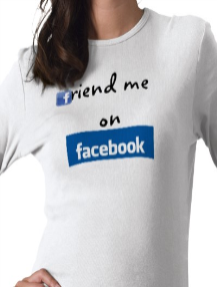 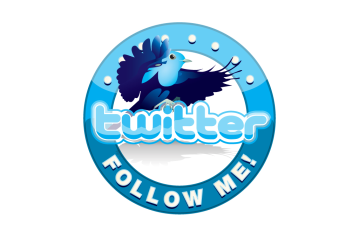 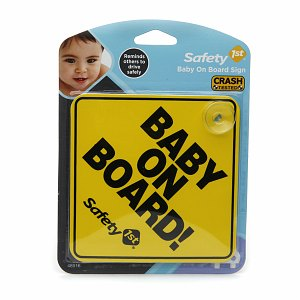 TECHNOLOGICAL
Less Face to Face
False Familiarity
Tailored 24/7 to interests
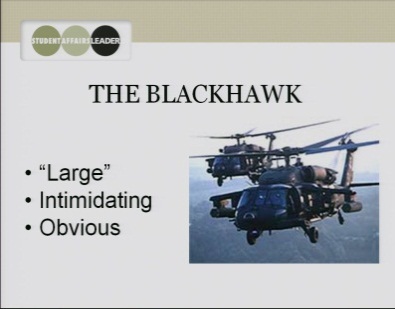 SOCIETAL
BB on Board
Participant award
Developmental Theory
PARENTAL
Helicopter-Hover
Academic Integrity
Academic Progress
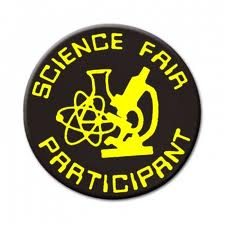 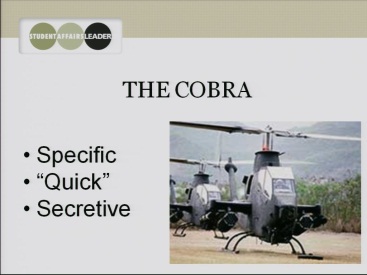 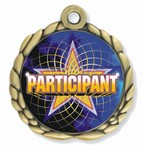 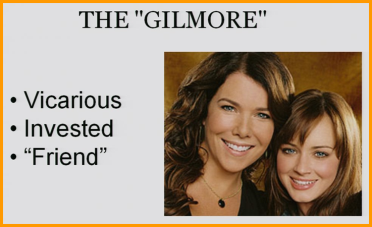 MILLENIALS
CONSUMER MENTALITY…IF YOU SAY IT I EXPECT IT!
“We Offer a World Class Education”…I will get it if I show up
Licensed from A perfect Storm Managing and Understanding Millenials-W.Scott  Lewis
[Speaker Notes: Overprotective parents always there to soften the blow and run interference…their definition of stressors is different as they do not have developed coping skills (always shielded)
They have been approached since childhood As the consumer ex: tv ads for toys (have your parents by you this); thus they are the consumer of the product which is a world class education; change to the opportunity for a world class education, Must put the onus back on the student of this is your opportunity to make the most of…
Why? Technology with blogs, groups makes it ok to say out loud what your issues are and normalized the seeking of counseling. Inc support pos and neg. Also less copin skills to deal with stressors and gage what is a big vs little stressor ex failing a course may equal suicidal ideation and carry through (warning systems developed in IHE)]
QS You are a freshman in college, and have just taken your first physics 101 exam. You received an F and you are premed. Your thoughts are:
1. I better buckle down and work harder 
2. I better find a smart person to study with
3. I wonder if I can even pass this. I should reconsider my major
4. There is no way I deserve this F. I will never go to med School. I’m calling home to see what to do.
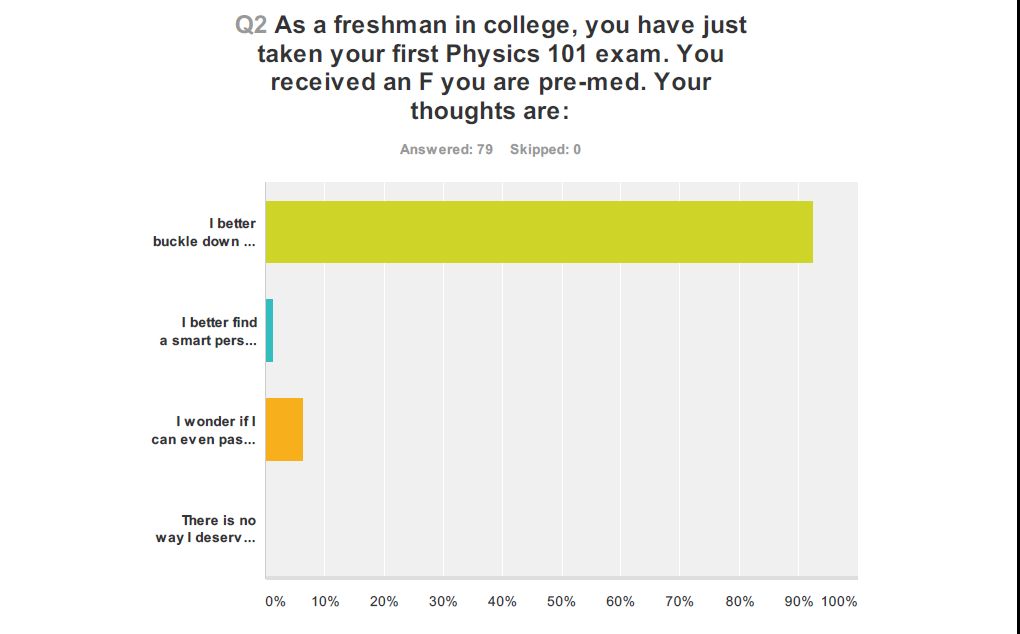 Wolanskyj et al…Generation differences among Heme Onc Program directors 2014
FACTORS TO CONSIDER IN  INTERGENERATIONAL LEARNING
I. GENERATIONAL DIFFERENCESPERSONALITY /MOTIVATON
PERSONALITY DIFFERENCES
Today’s students score higher on

Assertiveness

Self-liking

Narcissistic traits

High expectations

Stress, anxiety and poor mental health
Today’s students score lower on

Self Reliance
J. M. Twenge, Generational changes and their impact in the classroom: teaching Generation Me. Medical Education 2009;43: 398-405
GREATER MENTAL HEALTH ISSUES AMONG MILLENIALS
MORE:
Self-Injurious
Need of Counseling
Medicated
Suicidal Attempt or Ideation
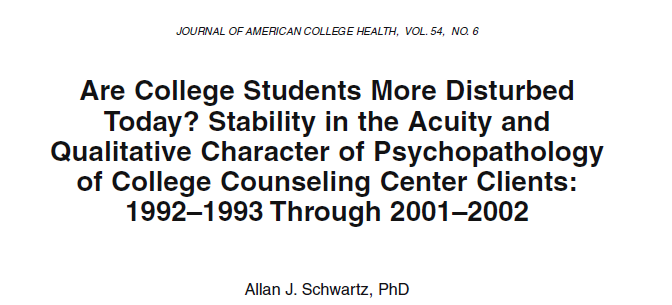 [Speaker Notes: Bad grade=suicidal ideation…self injurious behavior etc…they have not developed practice and coping skills…new generational filters
Al Gore inconvenient truth like meteoric rise in meds among college and IHE millennial students entering college

Why? Technology with blogs, groups makes it ok to say out loud what your issues are and normalized the seeking of counseling. Inc support pos and neg. Also less copin skills to deal with stressors and gage what is a big vs little stressor ex failing a course may equal suicidal ideation and carry through (warning systems developed in IHE)]
MEDICAL STUDENTS’ PERSONALTY AND MOTIVATION ACHIEVEMENT
Red = Millennials Higher
Blue = Generation Xers higher
Black = No difference
Borges, Manuel, Jones &	Elam, Academic Medicine, 2006
MEDICAL STUDENT DIFFERENCES IN ACHIEVEMENT MOTIVATION


Need for Achievement
The motive to succeed with a strong need for feedback and progress, and a need for a sense of accomplishment.
Need for Affiliation
The motive to share defined by a need to interact with, share with and be liked by others, feel a sense of involvement and “belonging” with a social group
Need for Power
The motive to succeed while influencing others, having ideas
prevail, and making an impact with a strong need to lead.

Millennials scored higher on Affiliation and  Achievement

Generation Xers scored higher on the motive of Power
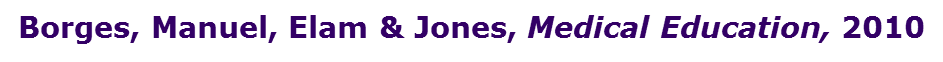 II. LEARNING ENVIRONMENT
A VISION OF STUDENTS TODAY-Michael Wesch
This work is licensed under a Creative CommonsAttribution-Noncommercial-Share Alike 3.0 License. So you are welcome to download it, share it, even change it, just as long as you give me some credit and you don't sell it or use it to sell anything
LEARNING CHARACTERISTICS
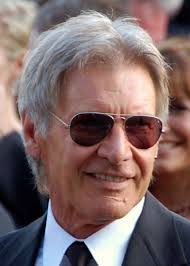 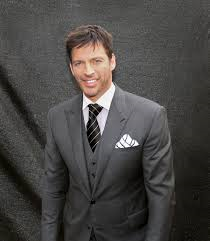 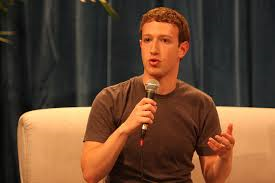 To which Generation do PPT Presentations cater?
United Nations Joint Staff Pension Fund, Talent management team Report, 2010
Optimizing the learning environments for Millennials
Recognize that students need to understand
the purpose and meaning of activities
Emphasize learning by doing
Break up lectures with pictures, graphics and
short video segments
Use audience response system, team learning
For students requesting special treatment:
all students should have same advantages

Do not compromise on content that must be learned
MEDICAL STUDENTS’ PERSPECTIVE ON THE LEARNING ENVIRONMENT
Millennial medical students prefer
Hands-on learning experiences in a non-competitive environment

Behaviorally-based & individualized feedback

Use of technology to manage information.



They recognize difficulties in maintaining a healthy balance in their lives.


Students desire improved advising and mentoring, and assurance of education on the cutting edge.
Elam, Borges, & Manuel, 2011
QS The demands of my work interferes with my home and family.
Always (Daily)

Often (several times weekly)

Sometimes ( I/week)

Rarely
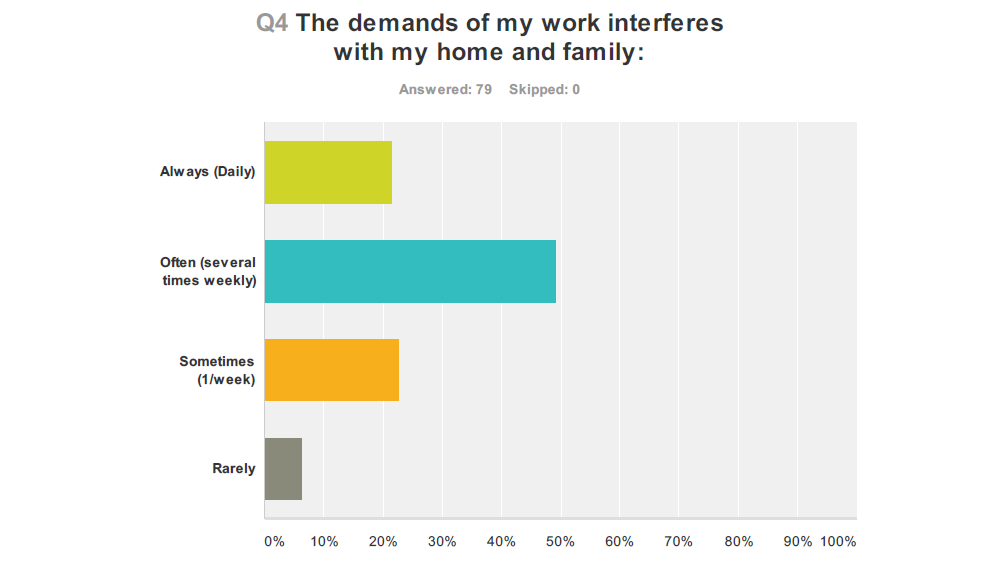 Wolanskyj et al…Generation differences among Heme Onc Program directors 2014
QS How many additional hours do you work (related to your medical Job) per week at home?
>20

10-19

1-9

I never work at home
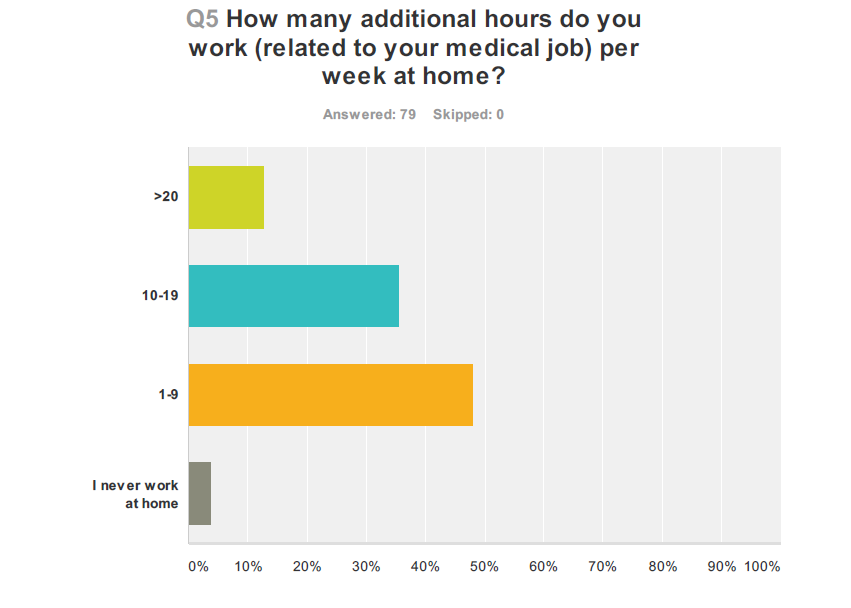 Wolanskyj et al…Generation differences among Heme Onc Program directors 2014
WORK LIFE BALANCE TO  INTEGRATION IS THE NORM…TEACH IT…MODEL IT…
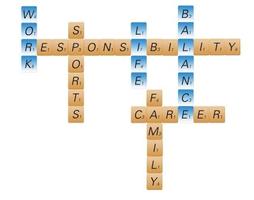 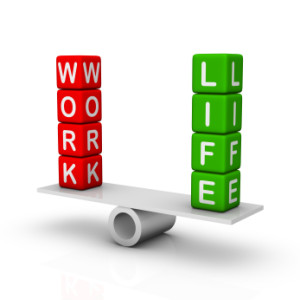 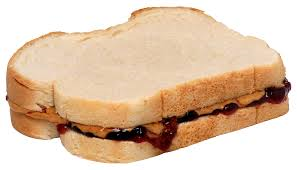 http://www.forbes.com/sites/danschawbel/2014/01/21/work-life-integration-the-new-norm/
MOST IMPORTANT REASON FOR ATTENDING LECTURE
MOST IMPORTANT REASON FOR REPLACING CLASS TIME WITH PERSONAL LEARNING TIME
Not motivated to watch the recorded lectures on my own
To show professionalism and respect for the instructor
To talk with classmates
So I feel like I am getting more out of my tuition
I learn better live
So I can use learning methods that work better for me
Because it allows me to watch the lectures at any time of day/structure my day to improve my productivity/sleep
To watch lectures at my own pace
So I can set my own learning priorities
CARELL 2008 Live vs Video Lectures
IN SUMMARY MILLENNIALS ARE………
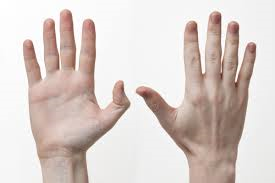 ON THE ONE HAND…….
ON THE OTHER HAND…..
Need Professional development
Do not Prioritize Loyalty and Authority
Have Significant Financial Obligations
Lack Emotional intelligence
Prefer non face to face Communication
Expect immediate results
Narcissistic
Extraordinary Civic Advocacy
Very Tech Savvy and Creative
Expect Work-life Balance-Integration
Dedicated to making a difference
Confident-Team Player
Altruistic
Inspiring
High Expectations of others and of life
III. STRATEGIES TO EFFECTIVELY ENGAGE MILLENNIALS IE COOL TOOLS
COOL TOOLS TO ENGAGE MILLENIALS INCLUDE THE FIVE “R’s
Relaxed
Less formal environment-Coffee? Outside?
Interact with advisors, teachers and others

Rapport
Use to adult showing great interest in them (advisors/mentors)
Connect with them on personal level-customize it
Don’t have to be their best friend but on their side
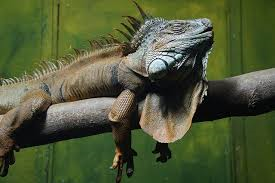 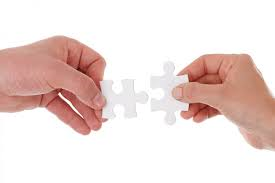 Price C. “Why don’t my Students Think I’m Groovy?” The  teaching Professor 2009 (23)
[Speaker Notes: Christy Price EdD, sychology professor Dalton State College notied gap between student’s expectation for success and the effort they put forth in the classroom-conducted a qualitative anlysis of narratives provided by millenials to understand what makes them tick
Relevance can Google anything they want for information thus do not value information for information sake.]
Relevance
Professor role shift from dissemination/authority  to helping students apply it to current culture-they relate to
Tie in expectations to relevant goals

Rationale
Prefer non-authoritarian manner
More compliant of  expectations if reasoning explained

Research Based Methods
Variety of active learning methods (Simulation any sort)
Short attention span if bored
Use multimedia-peer collaboration
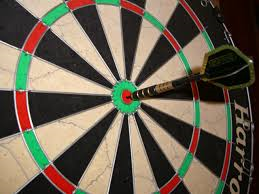 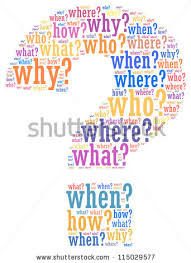 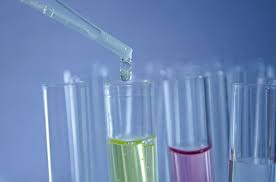 Price C. “Why don’t my Students Think I’m Groovy?” The Teaching Professor 2009 (23)
[Speaker Notes: Christy Price EdD, sychology professor Dalton State College notied gap between student’s expectation for success and the effort they put forth in the classroom-conducted a qualitative anlysis of narratives provided by millenials to understand what makes them tick
Relevance can Google anything they want for information thus do not value information for information sake.]
PUTTING IT ALL TOGETHER:TOP 12 TIPS TO FACILITATE MILLENNIAL LEARNING
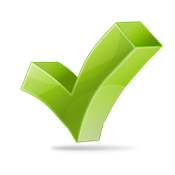 Roberts DH et al, Medical Teacher 2012
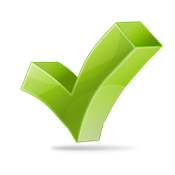 Roberts DH et al, Medical Teacher 2012
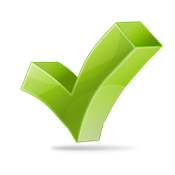 Roberts DH et al, Medical Teacher 2012
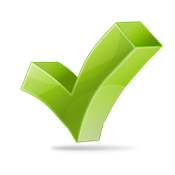 Roberts DH et al, Medical Teacher 2012
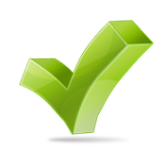 Roberts DH et al, Medical Teacher 2012
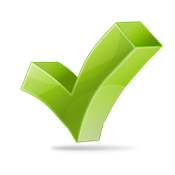 Roberts DH et al, Medical Teacher 2012
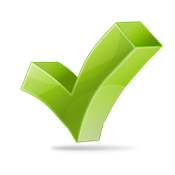 Roberts DH et al, Medical Teacher 2012
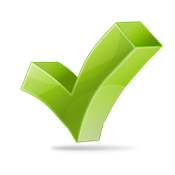 Roberts DH et al, Medical Teacher 2012
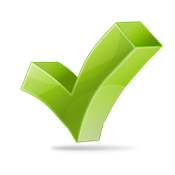 Roberts DH et al, Medical Teacher 2012
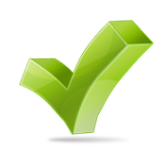 Roberts DH et al, Medical Teacher 2012
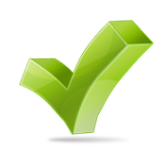 Roberts DH et al, Medical Teacher 2012
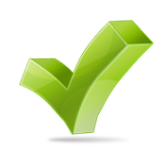 Roberts DH et al, Medical Teacher 2012
IV.EVALUATION OF MILLENNIAL MEDICAL STUDENTS
QS My Thoughts Regarding Feedback Are As Follows
1. It is unnecessary i.e. No news is good news (Trad)
2. Planned feedback is best and should be infrequent i.e..  ~1/year and with documentation to justify it (Boomer)
3. Frequent, spontaneous, fast and with an in your face attitude i.e. “Hope I am not bothering you but how am I doing Now? (Gen Xer)
4. Continuous and  Now i.e. 24/7 electronic whenever and wherever I want to get it at the push of a button (Millennial expectation)
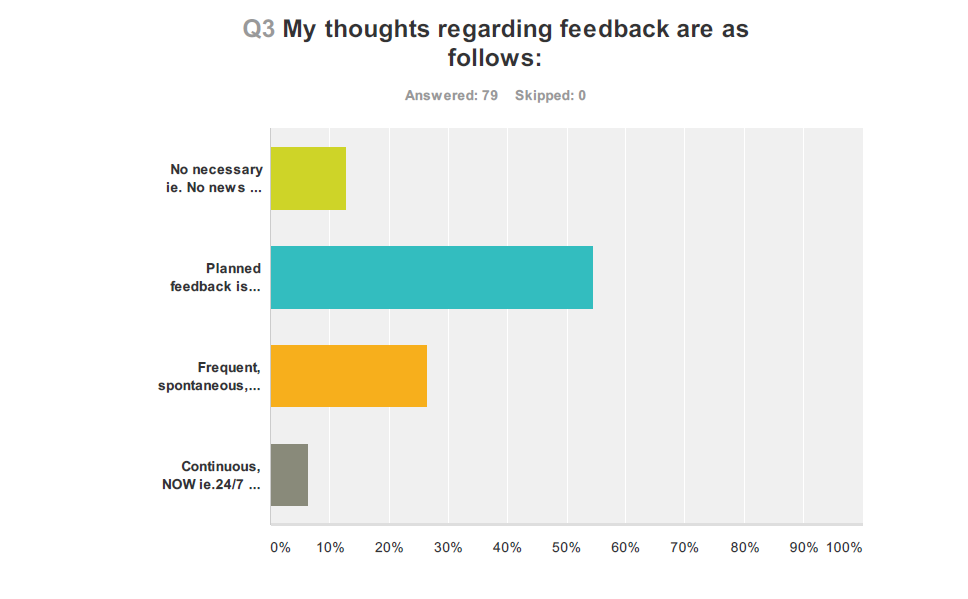 Wolanskyj et al…Generation differences among Heme Onc Program directors 2014
MILESTONES BASED ASSESSMENT
Dreyfus Model of Skill Acquisition through 5 Progressive Steps to achieve Proficiency
The ACGME & soon AAMC transition competencies assessment to a milestones based outcomes, defining a series of observable behaviors, following an expected developmental progression
[Speaker Notes: Adapted from the Dreyfus model of skill acquisition
Defines 5 steps of progression to achieve proficiency from novice to Aspirational
This framework allows for individualized learning plans, as some students may have naturally acquired more advanced skills levels which they can measurably demonstrate. This framework of evaluation metrics and observable behaviors will lend itself to a natural transition to lifelong learning self assessment measures. 
•	These milestones can serve multiple goals:
1.	Promote competency based training
2.	Track progression and inform decisions regarding promotions and readiness for    graduation
3.	Guide curricular development and guide assessment strategies
4.	Provide benchmark for learner directed self-assessment
5.	Assist remediation by facilitating the identification of specific deficits
7.	Improve public accountability and safety for fellowship training by enumerating expectations of graduates.]
MILESTONES LEARNER GOALS ARE SYNERGISTIC WITH MILLENIALS
MILLENNIAL CHARACTERISTIC
MILESTONE GOALS FOR LEARNERS
Provide more explicit and transparent expectations of performance
Support better self-directed assessment and learning
Facilitate better feedback for professional development
Need explicit expectations
Need Constant and specific feedback
Need 1:1 mentoring and Guidance 
Need ARS, Frequent Quizzes
Hands on Demonstration of knowledge
NEJM, March 2012 Thomas J. Nasca, M.D., M.A.C.P.,
 http://www.acgme.org/acgmeweb/Portals/0/PDFs/NAS/NEJMfinal.pdf
“A challenge remains for
educators to incorporate technologies students find useful while creating an interactive learning environment” Cardall et al., 2008
WHAT TOOLS WILL YOU GATHER FOR YOUR TOOLBOX TODAY?
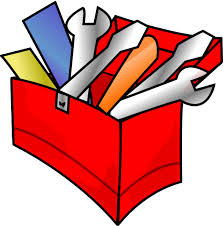 Google images-open clip art
FINAL THOUGHTS
Millennials can inspire us to be our best

Set expectations but then we have to show up with our best

Mutual understanding can make teaching millennials extremely rewarding
QUESTIONS/DISCUSSION
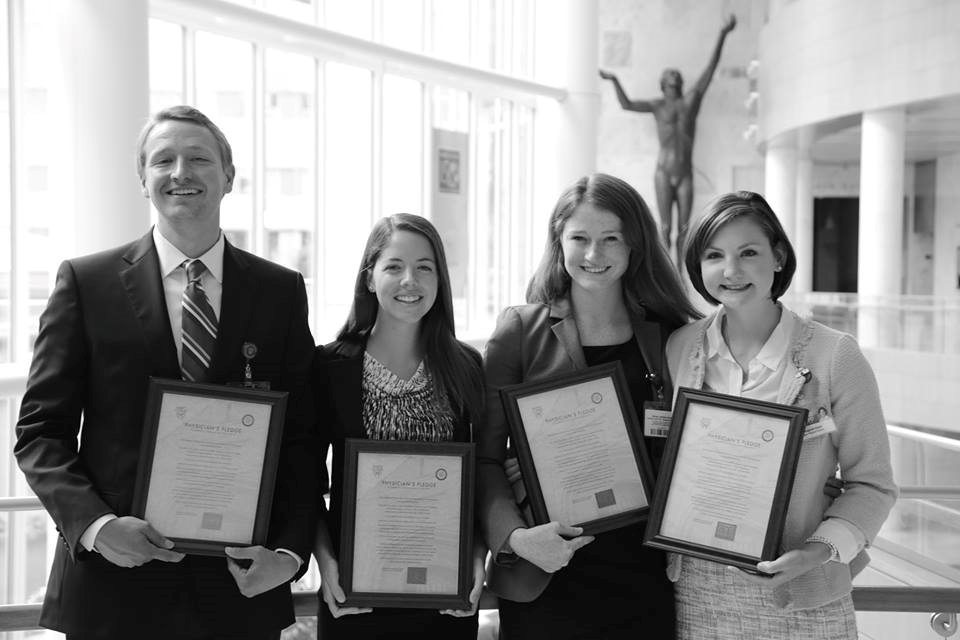 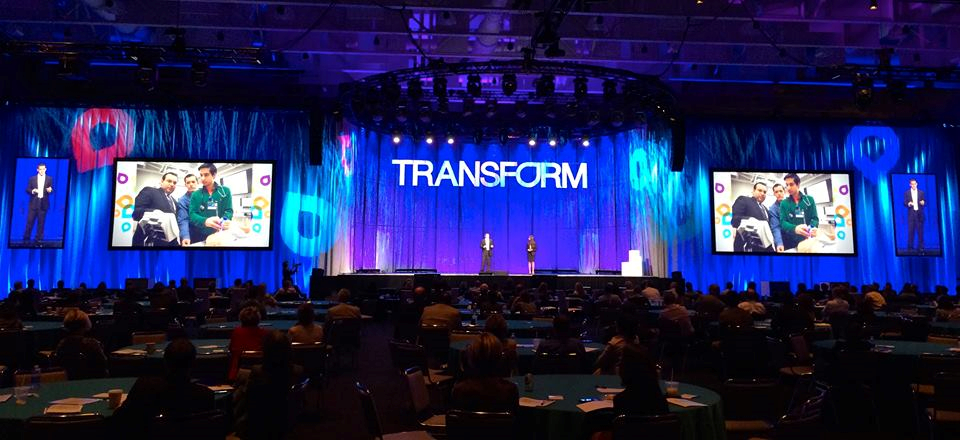 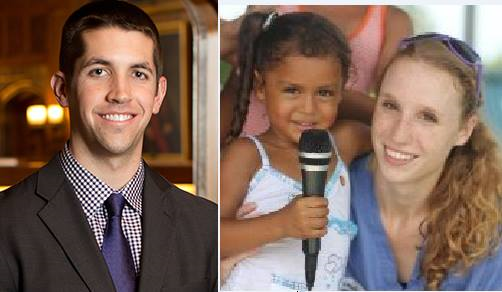 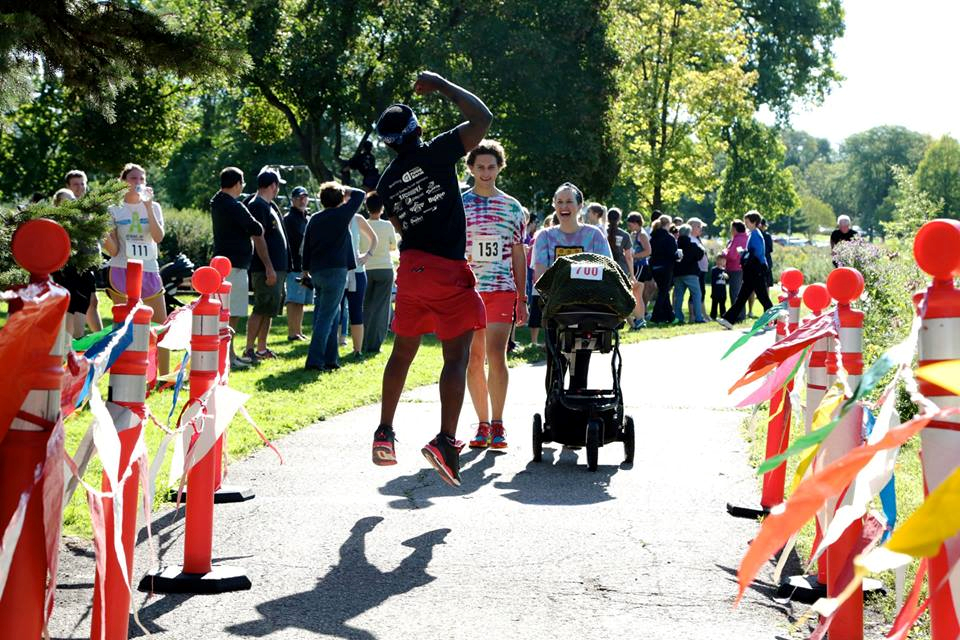 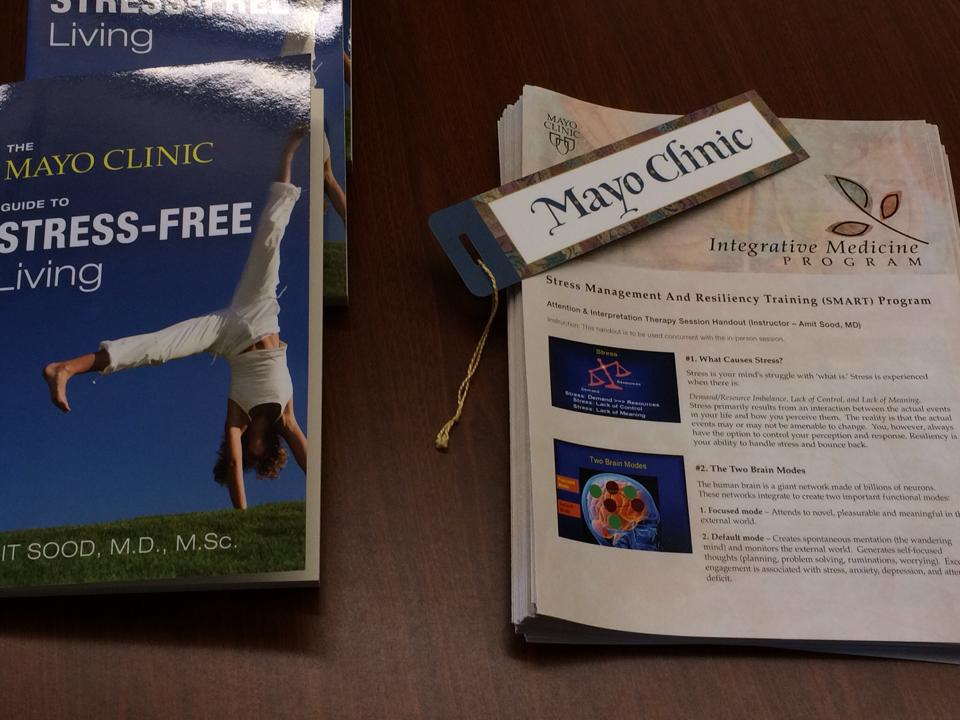 RESOURCES FOR ALL GENERATIONS….
RESOURCES
Websites:

Faculty Development , Teaching Millennial Students Institute at          Western Michigan University
http://www.wmich.edu/facdev/Programs/TeachingMillennials.html


CD and Seminars

Five strategies to Engage Today’s students
https://www.magnapubs.com
RESOURCES
Video:
http://vimeo.com/24148123   Millennial Generation and “The Lecture”

Blogs:
https://edtechdigest.wordpress.engaging-millennials/ Cool Tools for Engaging the Millennial Learner 

Podcast:
Radio Series on Millennials on NPR New Boom Generation
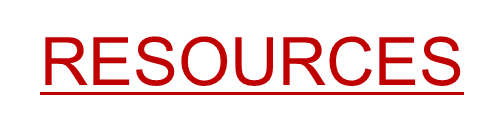 E-Books:
The Net Generation
http://www.educause.edu/research-and-publications/books/educating-net-generation
Books		          Kindle & Ibooks Version
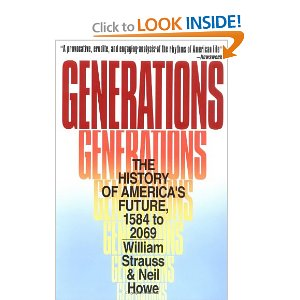 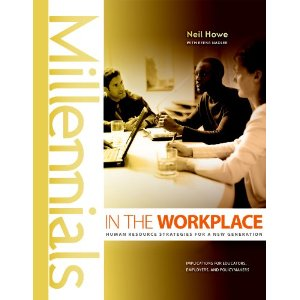 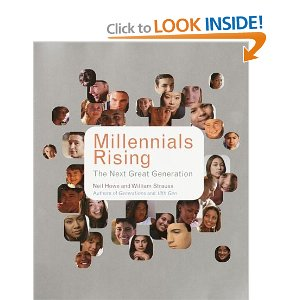 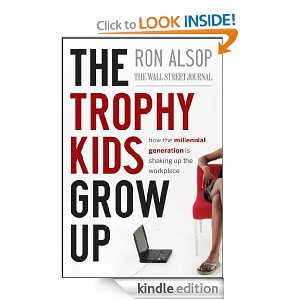 Strauss & Howe 1991
Howe & Nadler 2010
Strauss & Howe 2005
Josse & Bass 2008
References
Lynne Lancaster & David Stillman, When Generations Collide: Who They Are. Why They Clash. How to Solve the Generational Puzzle at Work. Harper Business: New York, 2002.
Borges, N.J., Manuel, R.S., Elam, C., & Jones, B.J. (2010).  Differences in Motives between Medical School Millennials and Generation Xers. Medical Education, 44, 579-576.
Borges, N.J., Manuel, R.S., Jones, B.J., & Elam, C.	(2006). Comparing Millennial and Generation X medical students at one medical school. Academic Medicine, 81(6), 571-576.
Cardall, S., Krupat, E., & Ulrich, M. (2008). Live Lecture Versus Video- Recorded Lecture: Are Students Voting with Their Feet? Academic Medicine, 83, 1174-1178.
Elam, C.L., Borges, N.J., & Manuel, R.S. (2011). Millennial Students’ Perspectives on the Medical School Learning Environment: A Pilot Study from Two Institutions .Medical Science Educator, 21(2), 20-22.
Twenge, J.M. (2009). Generational changes and their impact in the classroom: teaching Generation Me. Medical Education; 43, 398-405.